স্বাগতম
শিক্ষক ও পাঠ পরিচিতি
১০ম শেনী
সাধারণ বিজ্ঞান
প্রথম অধ্যায়
সময়ঃ-৪৫ মিঃ
মোঃ আল-আমিন (বি.এসসি;বি.এড)
সহকারী শিক্ষক বিজ্ঞান
আমড়াগাছিয়া বহুমুখী উচ্চ বিদ্যালয়
শরনখোলা,বাগেরহাট
০১৭১৮৪৫৩৯৯7
mdalamin1851@gmail.com
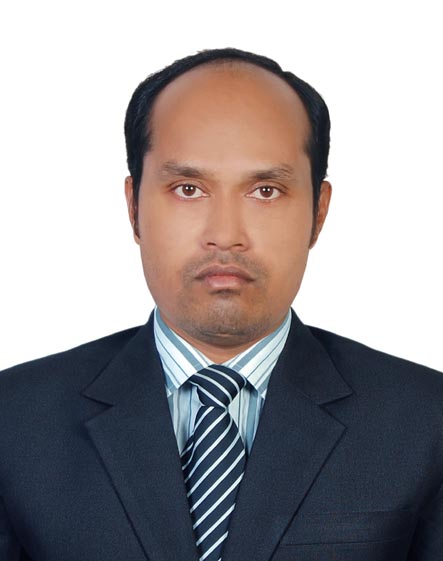 নিচের ছবি গুলো লক্ষ্যকর
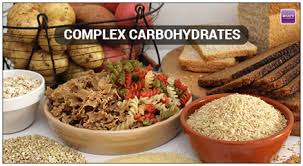 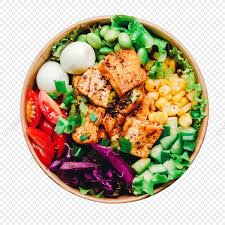 নিচের ছবি গুলো লক্ষ্যকর
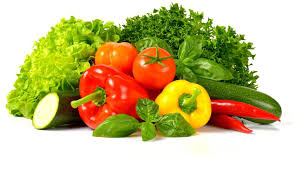 নিচের ছবি গুলো লক্ষ্যকর
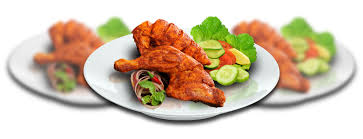 আজকের পাঠ

খাদ্য ও পুষ্টি
এই অধ্যায় শেষে শিক্ষার্থীরা…………….			১। খাদ্য উপাদান ব্যাখ্যা করতে পারবে ।			২। খাদ্য সংরক্ষনের প্রয়োজনীয়তা বর্ণনা করতে পারবে ।			৩। পানি ও আঁশযুক্ত খাবারের উপকারিতা বর্ণনা করতে পারবে ।			৪। ড্রাগসের ক্ষতিকর প্রতিক্রিয়া ব্যাখ্যা করতে পারবে ।
খাদ্যঃ- যে সব আহার্য বস্তু জীবদেহের বৃদ্ধি, শক্তি উৎপাদন, রোগ প্রতিরোধ এবং ক্ষয়পুরণ করে তাকে খাদ্য বলে ।পুষ্টিঃ- পুষ্টি হলো পরিবেশ থেকে প্রয়োজনীয় খাদ্যবস্তু আহার করে খাদ্যবস্তুকে পরিপাক ও শোষন করা এবং আত্তীকরন দ্বারা দেহের শক্তির চাহিদা পুরন, রোগ প্রতিরোধ, বৃদ্ধি ও ক্ষয়পুরন করা ।
খাদ্য উপদান
মুখ্য উপদান
মুখ্য উপদান
সহায়ক উপদান
পানি
স্নেহ
ভিটামিন
খনিজ লবন
শর্করা
আমিষ
খাদ্য উপদানের শ্রেনীবিন্যাস
এগুলো কোন জাতীয় খাবার
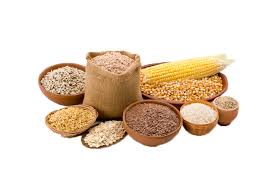 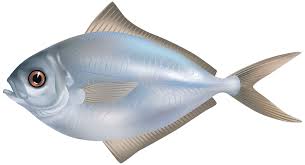 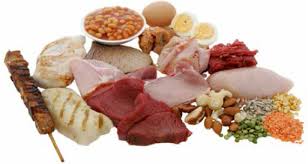 শর্করা
আমিষ
স্নেহ
একক কাজ


শর্করা, আমিষ ও স্নেহ এর
 
দুটি করে প্রাণিজ ও উদ্ভিজ্জ উৎসের নাম লিখ ।
উত্তরঃ-

	১। ধান ও প্রানীর যকৃত
	২। ডাল ও মাছ
	৩। চিনা বাদিম ও মাখন
দলীয় কাজ
৫টি ভিটামিনের নাম, উৎস ও অভাবজনিত রোগের ছক কর ।
মূল্যায়ন
১। জেরপথ্যালমিয়া রোগ কাকে বলে ।
২। ভিটামিন B কমপ্লেক্স বলতে কি বুঝায় ।
৩। কয়েকটি খনিজ লবনের নাম লিখ ।
৪। আমাদের দৈহিক ওজনের শতকরা কত ভাগ পানি ।
বাড়ীর কাজঃ-
রাফেজ কী ? এর গুরুত্ব লিখ ।
আল্লাহ হাফেজ